03.02.2019
Устный счет.
Алгебра 8 класс
Учитель математики МБОУ СОШ № 25  г. Крымска     Малая Е.В.
Решите уравнение:
x2 – 121 = 0
х = 11
x2 + 49 = 0
Корней нет
x2 – 17 = 0
х = √17
x2 – 5х = 0
х=0; х=5
2x2 + 16х = 0
х= 0; х= –8
Ск. корней имеет уравнение:
x2 + 3х +1 = 0
Ответ: 2 корня
4x2 + 4х +1 = 0
Ответ: 1 корень
4а2 – 5а +9 = 0
Ответ: нет корней
03.02.2019
Тема урока:
Решение дробно-рациональных уравнений.
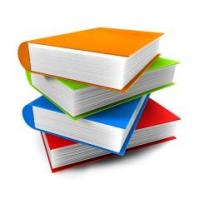 Алгебра 8 класс
Учитель математики МБОУ СОШ № 25  г. Крымска     Малая Е.В.
03.02.2019
Классная работа
«Не делай никогда того, чего не знаешь, 
но научись всему,  что нужно знать».
                                      Пифагор
Решение дробно-рациональных уравнений.
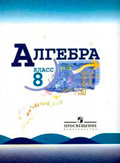 Учитель математики МБОУ СОШ № 25 г. Крымска Е.В. Малая
Если обе части уравнения являются рациональным выражением, то такие уравнения называют рациональными уравнениями.
Рациональные уравнения
Целые рациональные уравнения
Дробно-рациональные уравнения
Решить уравнение
20
4
5
 20
Ответ:
Решить уравнение
х ≠ 0
х ≠ 5
ОДЗ:
х
х–5
1
Равенства А = B и А – B = 0 выражают одну и ту же зависимость между А и B.
 х(х–5) ≠ 0
 ОДЗ
Ответ:
При решении др. рациональных уравнений целесообразно поступать следующим образом:
1) Найти общий знаменатель дробей, входящих в уравнение
2) Найти область допустимых значений (ОДЗ)
3) Привести все члены уравнения к общему знаменателю
4) Решить получившееся целое уравнение
5) Исключить те корни, которые не входят в ОДЗ
Решить уравнение
ОДЗ:
х ≠  3
х2–9
х–3
1
Равенства А = B и А – B = 0 выражают одну и ту же зависимость между А и B.
 (х–3)(х+3) ≠ 0
Ответ: